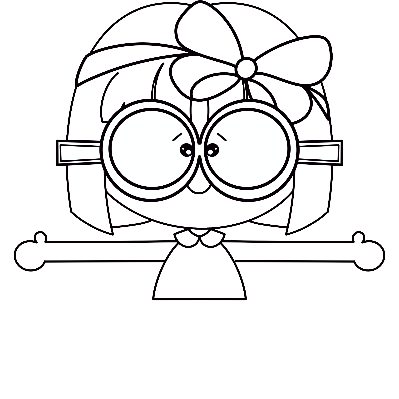 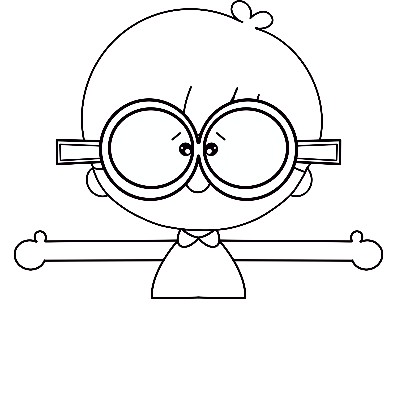 AGOSTO 2022
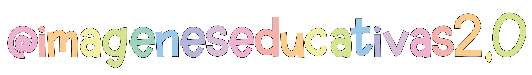 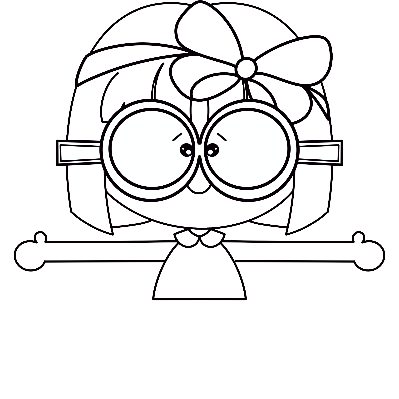 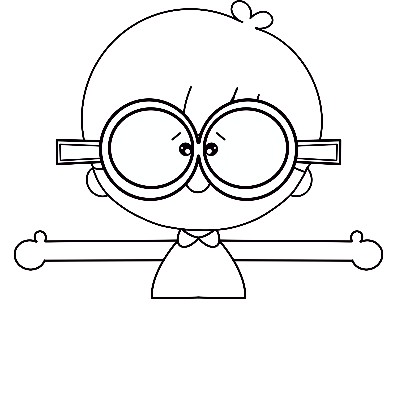 SEPTIEMBRE 2022
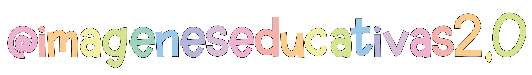 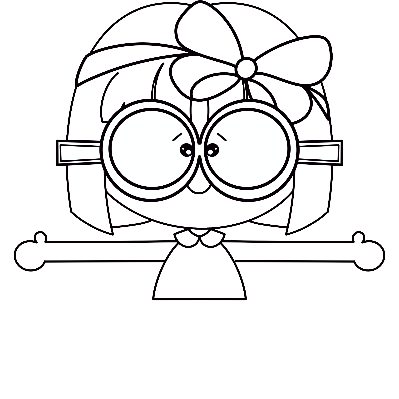 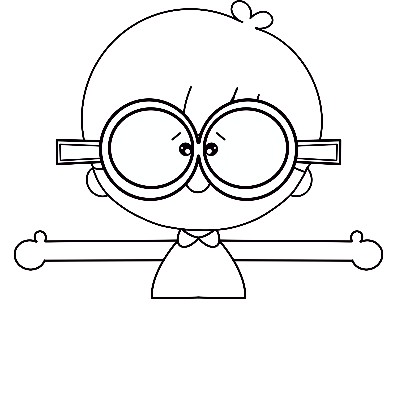 OCTUBRE 2022
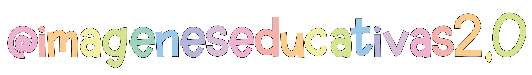 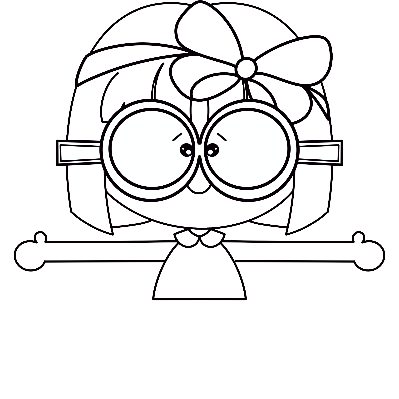 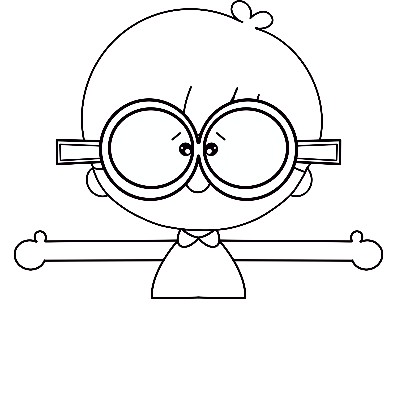 NOVIEMBRE 2022
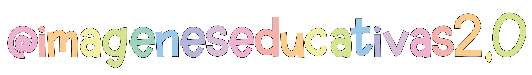 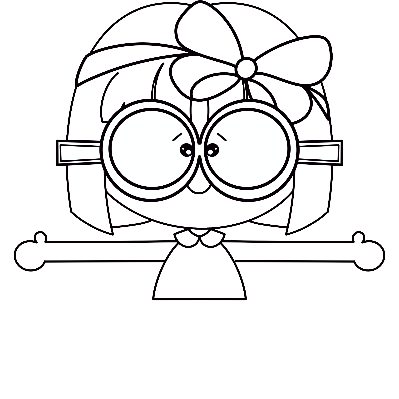 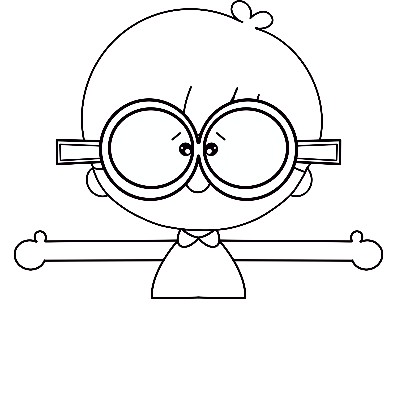 DICIEMBRE 2022
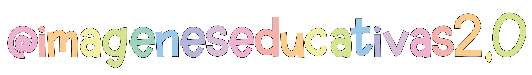 Enero 2023
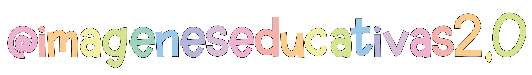 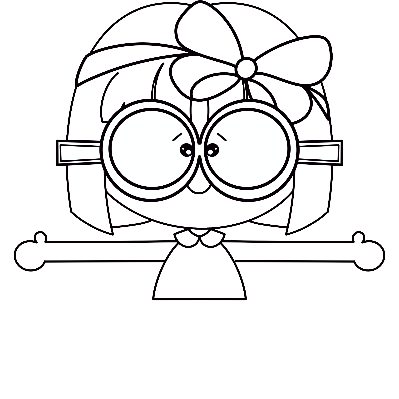 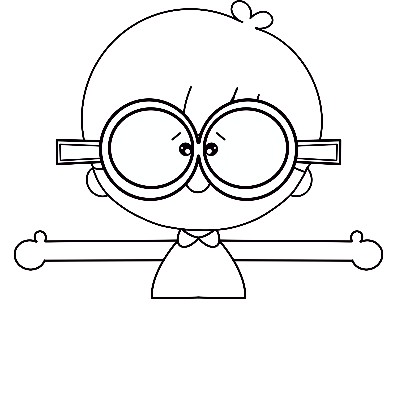 Febrero 2023
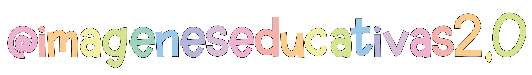 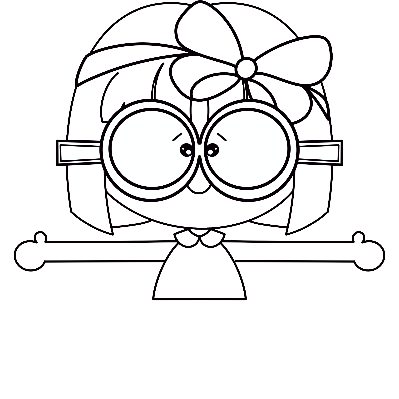 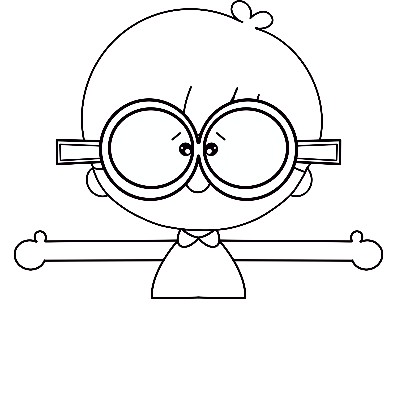 MARZO 2023
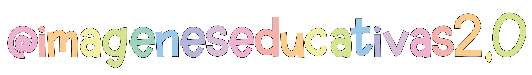 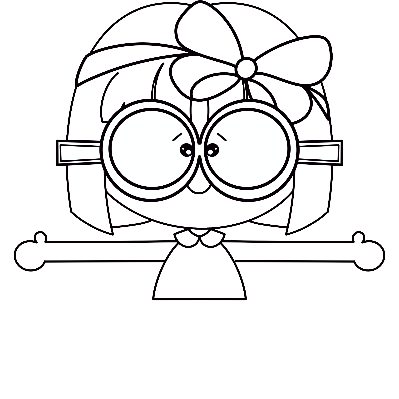 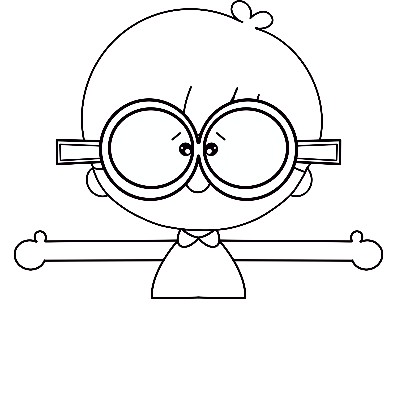 ABRIL 2023
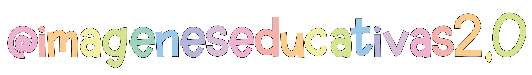 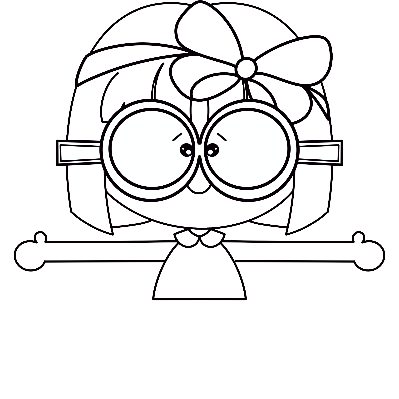 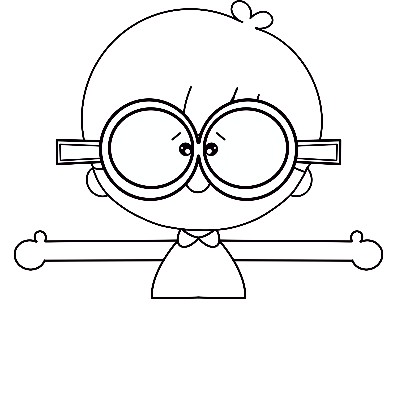 MAYO 2023
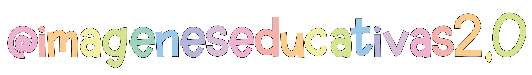 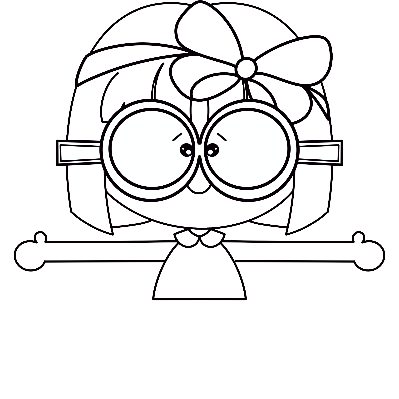 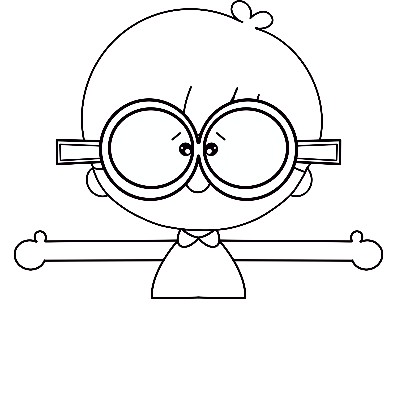 JUNIO 2023
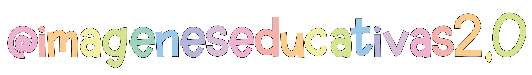 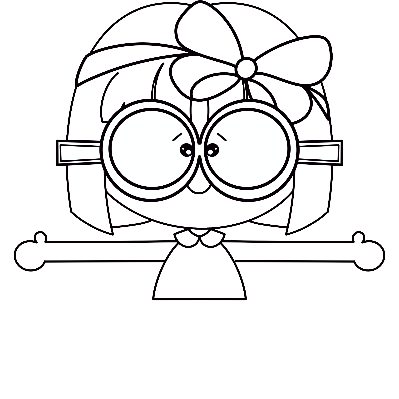 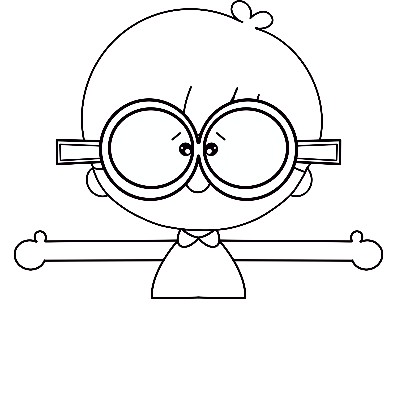 JULIO 2023
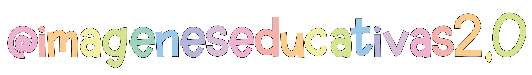 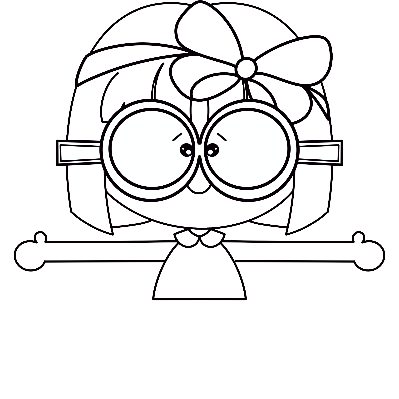 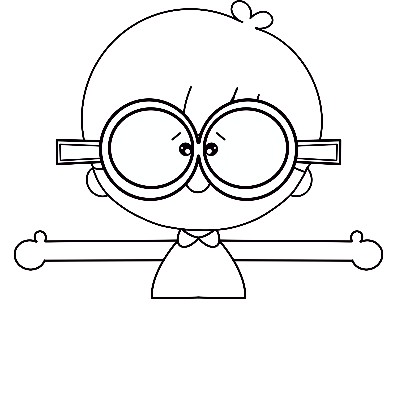 AGOSTO 2023
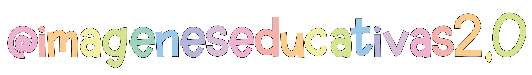